IEEE SAR Metadata Standards Meeting
June 21, 2023
Today's Agenda
Call to Order
Roll Call and Affiliation Declaration
Approval of Agenda 
Approval of Previous Meeting Minutes
IEEE SA Patent & Copyright Policies; Participant BehaviorCall for Patents https://development.standards.ieee.org/myproject/Public/mytools/mob/slideset.pdfCopyright https://standards.ieee.org/ipr/copyright-materials.html IEEE Participant Behavior – Individual Method
Draft Update
Unfinished Business/Action Item Review
New Business
Future Meetings
Adjourn
2. Roll Call and Affiliation Declaration
3. Approval of Agenda
1. Is there anyone who would like to make a motion to approve the agenda?
2. Is there anyone who would like to second the motion?
3. The motion is open for discussion. Is there any discussion to the motion?
	If there is no discussion…
4. Does anyone object to unanimous consent of the motion?
4. Approval of Previous Meeting Minutes
Minutes sent via e-mail to group.

1. Is there anyone who would like to make a motion to approve the previous meeting minutes?
2. Is there anyone who would like to second the motion?
3. The motion is open for discussion. Is there any discussion to the motion?
	If there is no discussion…
4. Does anyone object to unanimous consent of the motion?
5. IEEE SA Patent, Copyright Policies, Participant Behavior
PATENT POLICY INFORMATION
Participants have a duty to inform the IEEE

Participants shall inform the IEEE (or cause the IEEE to be informed) of the identity of each holder of any potential Essential Patent Claims of which they are personally aware if the claims are owned or controlled by the participant or the entity the participant is from, employed by, or otherwise represents.
Participants should inform the IEEE (or cause the IEEE to be informed) of the identity of any other holders of potential Essential Patent Claims.
Early identification of holders of potential Essential Patent Claims is encouraged.
7
PATENT POLICY INFORMATION
Ways to inform the IEEE

Cause an LOA to be submitted to the IEEE SA (patcom@ieee.org); or
Provide the chair of this group with the identity of the holder(s) of any and all such claims as soon as possible; or
Speak up now and respond to this Call for Potentially Essential Patents
If anyone in this meeting is personally aware of the holder of any patent claims that are potentially essential to implementation of the proposed standard(s) under consideration by this group and that are not already the subject of an Accepted Letter of Assurance, please respond at this time by providing relevant information to the WG Chair.
8
IEEE SA COPYRIGHT POLICY
By participating in this activity, you agree to comply with the IEEE Code of Ethics, all applicable laws, and all IEEE policies and procedures including, but not limited to, the IEEE SA Copyright Policy. 

Previously Published material (copyright assertion indicated) shall not be presented/submitted to the Working Group nor incorporated into a Working Group draft unless permission is granted. 
Prior to presentation or submission, you shall notify the Working Group Chair of previously Published material and should assist the Chair in obtaining copyright permission acceptable to IEEE SA.
For material that is not previously Published, IEEE is automatically granted a license to use any material that is presented or submitted.
9
IEEE SA COPYRIGHT POLICY
The IEEE SA Copyright Policy is described in the IEEE SA Standards Board Bylaws and IEEE SA Standards Board Operations Manual 
IEEE SA Copyright Policy, see 	Clause 7 of the IEEE SA Standards Board Bylaws 	https://standards.ieee.org/about/policies/bylaws/sect6-7.html#7	Clause 6.1 of the IEEE SA Standards Board Operations Manual	https://standards.ieee.org/about/policies/opman/sect6.html 
IEEE SA Copyright Permission
https://standards.ieee.org/content/dam/ieee-standards/standards/web/documents/other/permissionltrs.zip 
IEEE SA Copyright FAQs
http://standards.ieee.org/faqs/copyrights.html/

Distribution of Draft Standards (see 6.1.3 of the SASB Operations Manual)
https://standards.ieee.org/about/policies/opman/sect6.html
10
IEEE SA Participant Behavior
Participant-Behavior-Individual-Method.pdf (ieee.org)
11
7. Draft Update/GITHUB Issues/PRs
Image projections
Pulse timing
Waveform
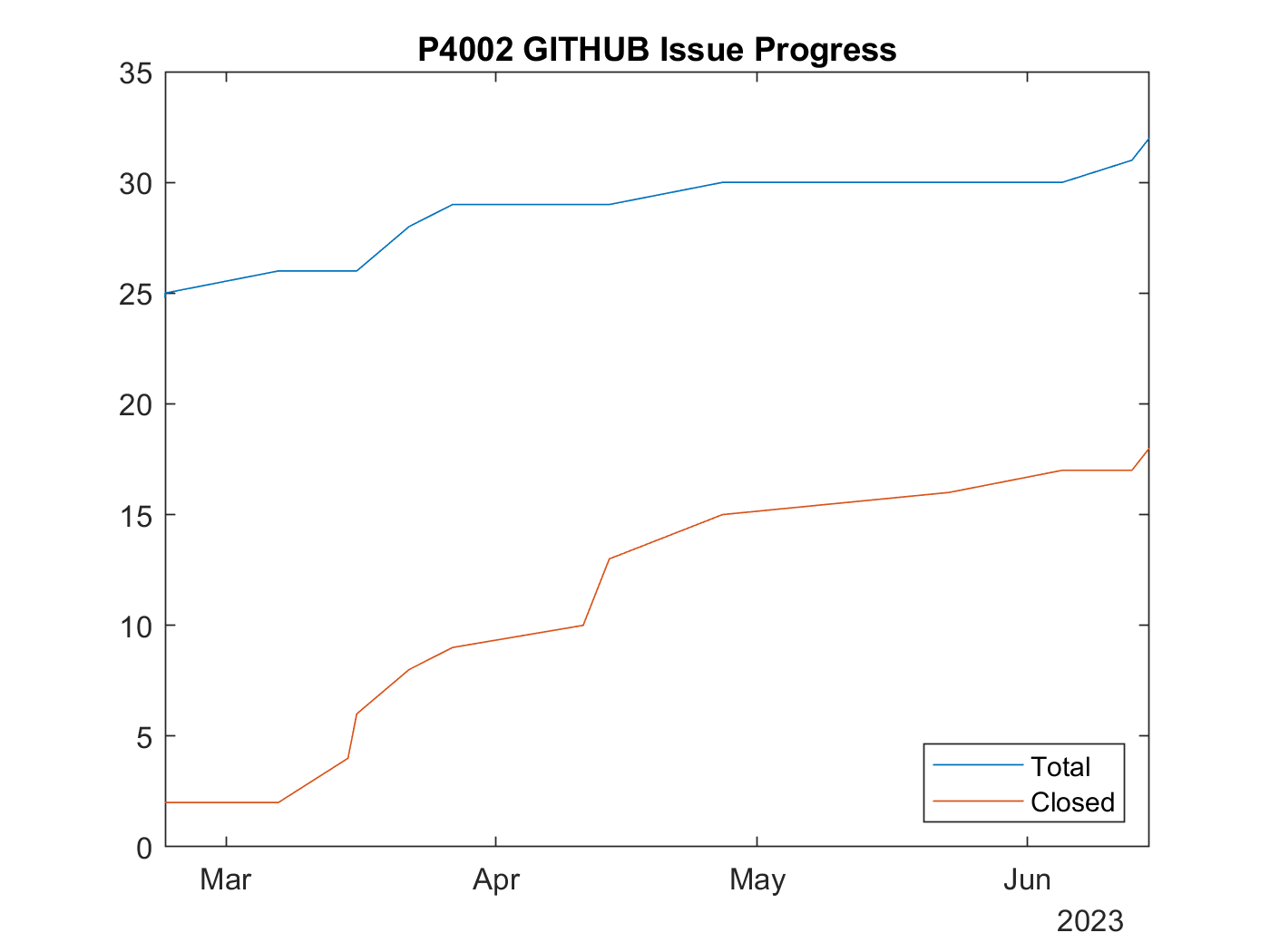 8. Unfinished Business/Action Item Review
9. New Business
Anyone can bring up another topic...
10. Future Meeting
Suggested: Wed, July 5, 2pm UTC

California: 7am
Phoenix, AZ: 7am
US ET: 10am
Germany/Italy/Switzerland: 4pm
Finland: 5pm
Japan: 11pm

Meeting after next: IGARSS hybrid virtual/in-person meeting
11. Adjourn
If mtg ends before allotted time…

1. Is there anyone who would like to make a motion to adjourn?
2. Is there anyone who would like to second the motion?
3. The motion is open for discussion. Is there any discussion to the motion?
	If there is no discussion…
4. Does anyone object to unanimous consent of the motion?